Early College:An Integrated Approach
Presented by:Kim Murphy, CHS Assistant Principal
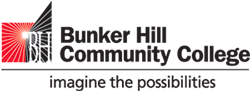 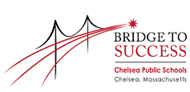 Introduction
Kimberley Murphy, Chelsea High School Assistant Principal for 11th/12th grade

The problem we were facing is students matriculating & persevering through college due to financial barriers or fixed mindsets about college & their abilities. Our students were facing huge inequities in terms of access to higher ed!
 
Chelsea Public Schools 5 year vision is to have students graduate from Chelsea High School with an Associate’s Degree and/or certificate in addition to their high school diploma.
Students are able to enter careers with long-term trajectories by earning stackable credentials through continuing education (in a financially sustainable manner) and truly achieve their dreams. 
We offer BHCC classes at CHS for free to students who are interested to earn college credits while in high school
Essential Elements of Early College
District & city support are essential--seek that out first!

Then, choose your higher ed partnership carefully! The high school & higher ed partnership should be characterized by a shared value

Curriculum alignment throughout
Student service focus
Create an exploratory space early on
Provide intensive and individualized advising
College and career exploration
Flexibility
“What are we working towards and how do we get there?”
[Speaker Notes: To get started…..]
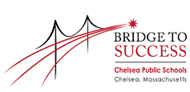 CHS Early College Program
Program Vision
Desired Outcomes
ACCESS, ACCESS, ACCESS
Create ACCESS to higher education for all students
Create ACCESS to careers with long term potential for all students
Create ACCESS to college by removing academic and financial barriers for all students
Build a college going identity for students, especially those who might not have been considering college
Students leave high school with “stackable credentials”
Start college with credit and, more importantly, having passed foundational coursework
[Speaker Notes: Talking Points: ACCESS!  
Talk about: Context of Chelsea 87% Latinx, Gateway City]
Access Step 1
Equitable Access: Entry into the CHS Early College Program
For some students Early College fast tracks a path they were already on, for others it creates an opportunity to reinvent themselves
No minimum GPA 
Offer classes at every level
ESL classes 
Classes with no prerequisites
Upper level classes
Use both Accuplacer and GPA placement to increase accurate placement 
Curriculum alignment to increase access and preparation
[Speaker Notes: Talking Points:]
Access Step 1
ELL Cluster
Our ELL students can enter into Early College at two levels 
ESL Academic Reading/Writing 
Academic Writing/College Writing 1 
This means that our ELL students can be studying college level English by the end of 1-2 semesters depending on their language acquisition level
Access Step 2
Guided Academic Pathways: Integration with Career Themed Pathways + Stackable Credentials
CHS Career Themed Pathways:
Health and Life Sciences
Law and Public Policy
Education
Student in these Career Themed Pathways:
Take three integrated core classes 
Complete an internship in their chosen field
90+ hours + Give Back Project
Start taking BHCC courses their junior year
[Speaker Notes: Transition…the Early College program is also intertwined with other key programs in our school.]
Access Step 2
Connection to Careers: Integration with Career Themed Pathways + Stackable Credentials
Long Term Career Development
Examples of Stackable Credentials
Chelsea Public Schools 5 year vision is to have students graduate from Chelsea High School with an Associate’s Degree and/or certificate in addition to their high school diploma. 
Students are able to enter careers with long-term trajectories by earning stackable credentials through continuing education (in a financially sustainable manner) and truly achieve their dreams.
Law and Public Policy 
Associates Degree in Criminal Justice
Education Pathway
Early Childhood Certificate 
Early Childhood Associate's Degree
Education Associate's Degree
Health and Life Science 
Patient Care Technician Certificate
Medical Assistant Certificate
Surgical Technician Certificate
Central Processing Certificate
General Concentration
[Speaker Notes: The big long term goal is for…
This kind of specific long-term goal setting and planning allows students to become employable, financial stable, and to continue their education to deepen their skills (rather than move from one industry to another).]
Access Step 2
Connection to Careers: Integration with Career Themed Pathways + Stackable Credentials
Career Themed Pathways
Early College
Internships for 88 students:
Education Pathway
Bright Horizons
East Boston YMCA    
Health and Life Sciences Pathway
East Boston Neighborhood Health Center
Mass General Hospital Chelsea
Law and Public Policy
Court Service Center (Massachusetts Trial Court)
The Department of Criminal Justice Information Services
EDU FA 2018
ENG-095 Writing Skills, ENG 111 College Writing cluster
EDU-102 Becoming a Teacher 
HLS FA 2018
ENG-095 Writing Skills, ENG 111 College Writing cluster
NHP-180 Medical Terminology
AHE-104 Understanding Human Behavior for the Health Care Prof.
PSY-101 Principles of Psychology
LPP FA 2018 
ENG-095 Writing Skills, ENG 111 College Writing cluster
CRJ-117 Street Law
GOV-101 Government & Politics in the US
SOC-101 Principles of Sociology
[Speaker Notes: CHS is creating a seamless transition for students from high school to college/community college and to the workforce.  We want to create an integrated experience from the beginning.]
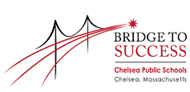 Early College and CHS Vision for Expansion
9th Grade
10th Grade
Graduation with CHS Diploma + BHCC Certificate
Pre-Pathway BHCC Classes aligned with CHS Pathways: EDU 102, CRJ 117, AHE 095 (up to 3 credits)
ELA  Early College & Career Exploratory Elective
11th Grade
12th Grade
CHS Pathway ELA = ENG 111 (3 Credits)
2 BHCC Classes (6 Credits)
4+ BHCC Classes on college campus. (12+ credits)
Vestibulum ongue
Law Enforcement
Medical Assistant
Medical Interpreting
Early Childhood
2019 Student Outcomes
EARLY COLLEGE/DUAL ENROLLMENT OUTCOMES
2018-2019: 373 students from Chelsea High School participated in our Early College/Dual Enrollment Program with Bunker Hill Community College. 
Of the 373 students, 225 were members of the Class of 2019. 
Together, the 225 seniors earned 1,350 college credits equaling approximately 466 courses. 
They saved over $237,600 on tuition and fees and saved another $40,000 on books. 
The average number of college credits earned per graduate was 6.
Connection to Post Graduation
Class of 2018 Data
64% of  Early College students matriculated in the fall following graduating from high school in 2018.
37% of Chelsea High students who did not participate in Early College matriculated in the fall following graduating from high school.
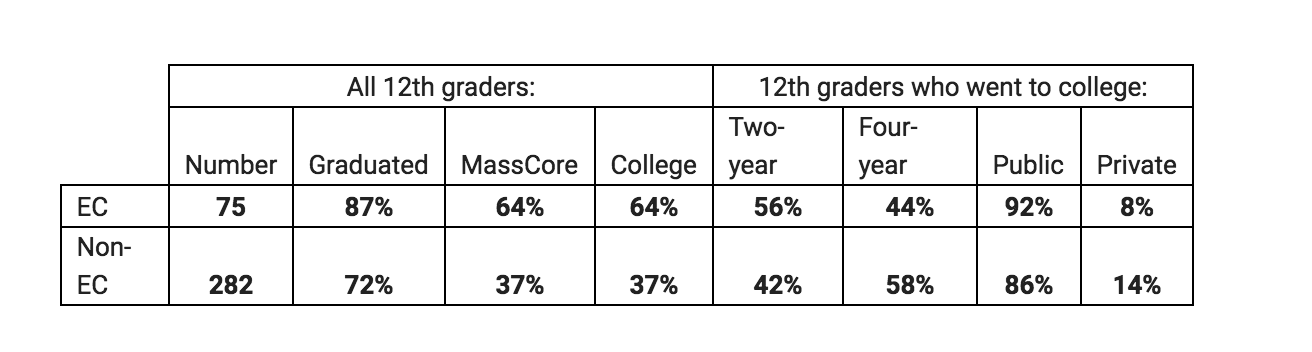 Access and Financial Feasibility
Each students earning 12 credits saves approximately $6000
220 students in the Early College program is a savings of more than $1 million
CHS Graduate Gymara Morales from the Class of 2018 earned her EMT Certificate in January 2019, just six months after graduation due to the credits to accrued through our HLS Pathway and Early College program.

City of Chelsea Scholarship
CHS Graduates from the Class of 2018 and 2019 with 12+ credits were eligible for the City of Chelsea Scholarship.  The scholarship was funded by the City of Chelsea in partnership with Bunker Hill Community College (waived tuition).
20 graduates took advantage of this scholarship in 2018, $94,000
another 42 class of 2019 graduates were awarded the scholarship to total $182,750
[Speaker Notes: Which allows her to work in her career path of choice while she is still in school...]
Policy Implications
Cities should consider matching tuition costs so that students can finish their degree started in an Early College program. The benefits to the student and city in terms of class mobility are very exciting

The state needs to consider per pupil funding to the school district and incentives to the college partner to offset the costs associated with the program on their end
Contact Information
Kimberley Murphy
murphyki@chelseaschools.com
617-767-1151